He takes us as we are!
Acts 15
The Story:
Jewish believers/leaders came to Antioch: “These Gentile believers must be circumcised first, then they can be believers…” Caused a great conflict between Paul and Barnabas and the Jewish believers.
Gen 17: circumcision became the sign of the Abrahamic Covenant – the symbolic cutting away of sin.
Colossians 2: 11 “In Him you were also circumcised in the putting off of your sinful nature.” (circumcision of the heart)
The argument was so heated – they decided to bring it to the Jerusalem church…
We meet James the Less (short), son of Alpheus and brother (kin/family) of Jesus, who is the Lead Pastor of the Jerusalem Church.

The Jerusalem Council is convened:
As many as the Disciples/Apostles gathered = Peter, etc.
Barnabas and Paul
Delegates from Antioch gathered

Peter starts first…look what God did when I preached Jesus…they were filled with the Holy Spirit as we were…
How can we expect them to follow the laws that even we and our ancestors could not!?!
God accepted them as they are!
We believe it is through the grace of our Lord Jesus that we are saved!
Everyone became silent as Barnabas and Paul shared their testimony of the signs and wonders God performed and how many Jews and Gentiles became believers in Jesus
They listened and contemplated … they listened to understand – not to build their argument (rebut) – a sign of maturity
Then James spoke …
Look what God said and did with Peter
This fulfills prophesy:  Amos 9:  “I will rebuild David’s tent…that the rest of humanity may seek the Lord, even all the Gentiles who bear My name.”

The Decision:
We should not make it difficult for the Gentiles who are turning to God
Instead, tell them to abstain from pollutions of idols; sexual immoralities; don’t eat meat from animals strangled; and do not eat blood
Pigs wallowing in mud
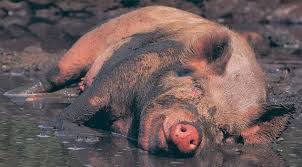 The “pollution of idols”-gives the picture of “wallowing in the blood sacrifices to idols”
Do not participate in any form of idol worship
Do not participate in sexual immorality - linked with the temple prostitutes and the Roman concept of sex being a simple physical (animal) need not linked to his/her morality

Do not eat animals that were strangled – Jewish custom was to slice the animal’s throat – a quicker death for the animal. Strangling was cutting off it’s life breath – cruel

Do not eat blood – blood is linked with the concept of that which gives life
Paul, Barnabas, Barsabbas (Judas), and Silas were chosen to bring the decision (in a letter) to the Church at Antioch

The Church of Antioch met with these delegates from the Council of Jerusalem, received the letter of instruction with gladness and were encouraged

The delegates from Jerusalem returned to Jerusalem, but Paul and Barnabas remained in Antioch
What do we see…
Conflict does happen in Churches among believers
Gathering together without hostility, with being willing to listen to understand and not simply to argue or rebut
Working out – confronting the problem – a  resolution that brings growth and healing to those who are willing to grow in the likeness of Christ.
Proverbs 15:22 “Plans fail for lack of counsel, but with many advisors they succeed.”